Требования к контенту
(2017)
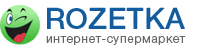 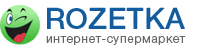 Общие требования к контенту
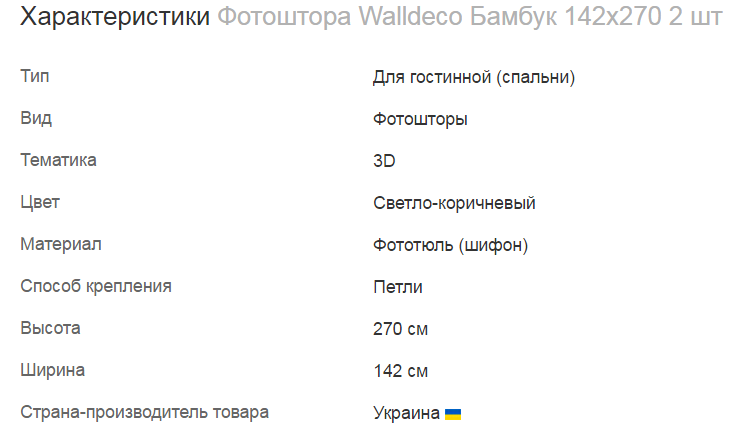 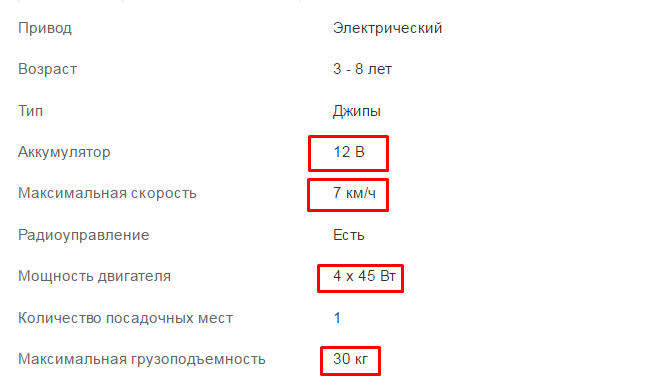 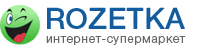 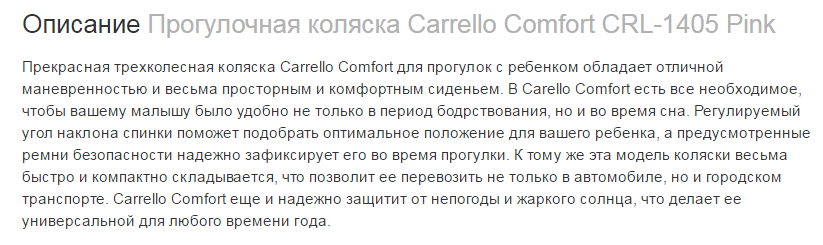 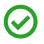 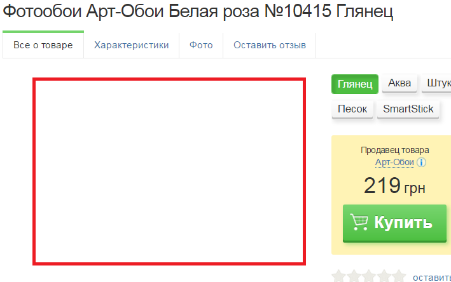 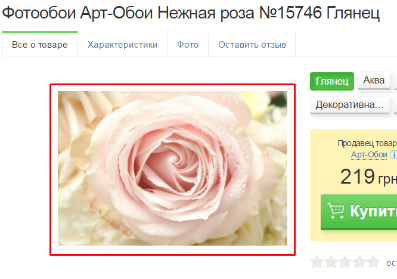 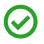 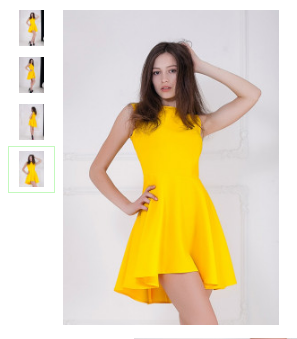 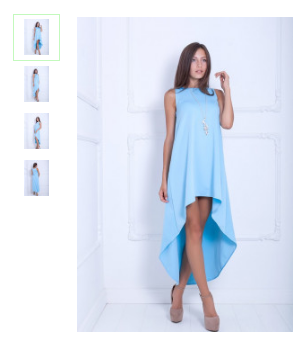 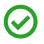 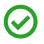 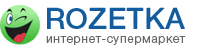 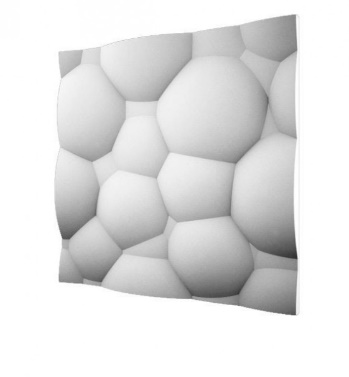 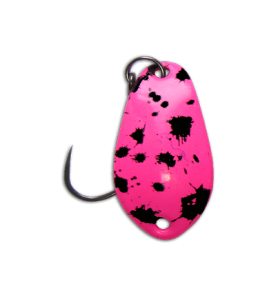 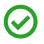 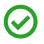 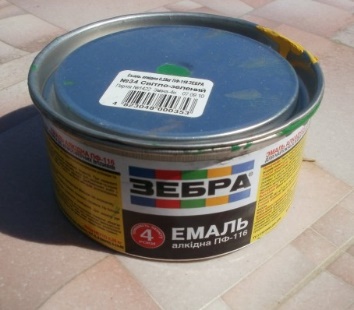 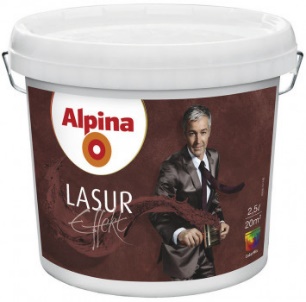 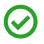 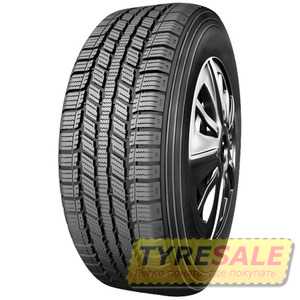 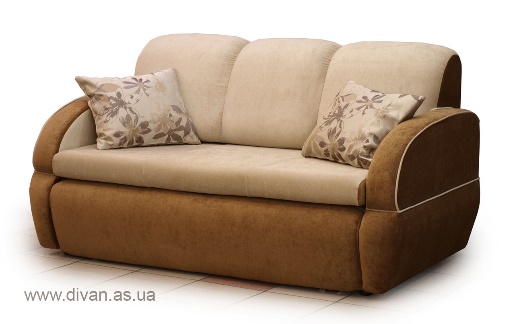 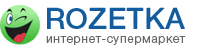 Рекомендации по качеству изображений
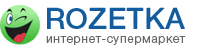 Рекомендации по качеству изображений
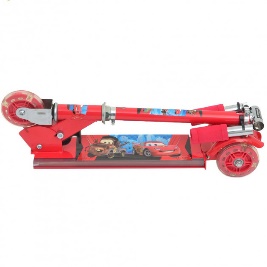 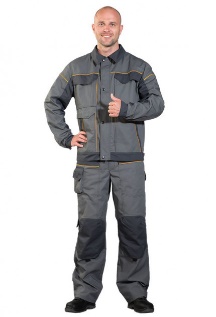 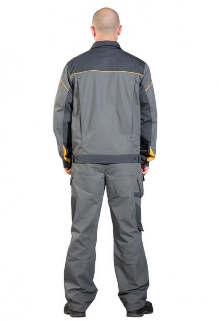 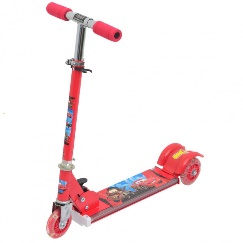 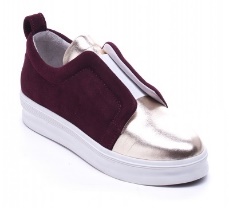 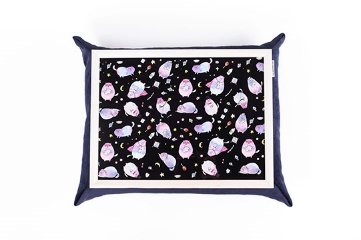 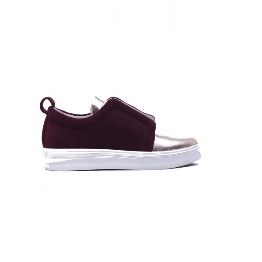 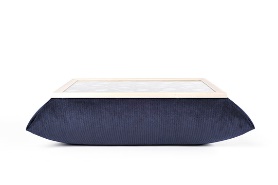 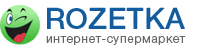 Рекомендации по качеству изображений
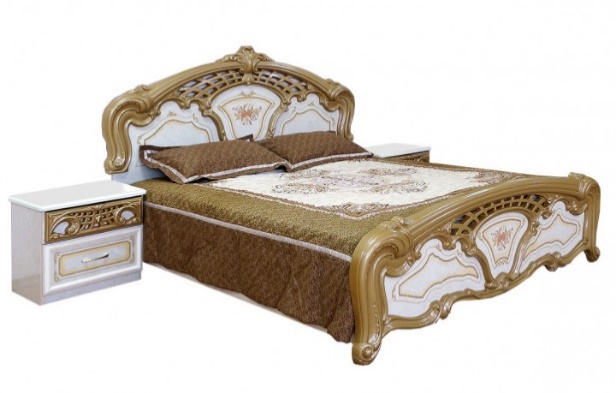 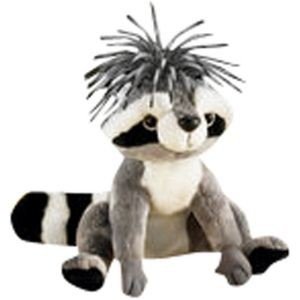 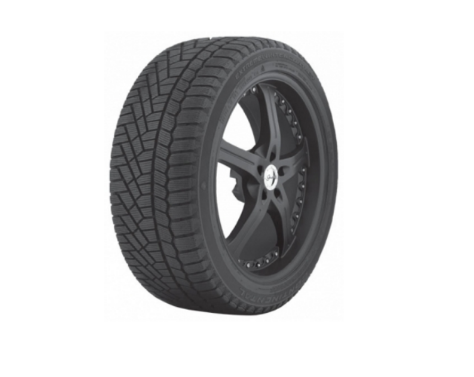 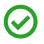 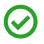 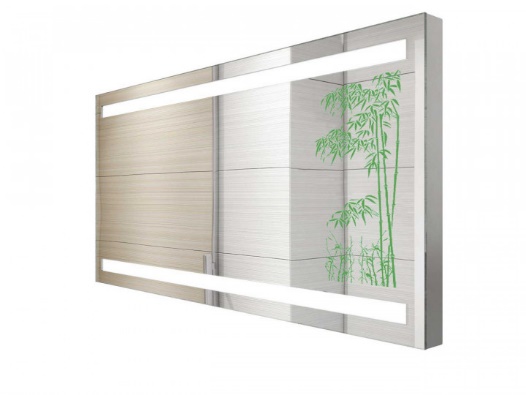 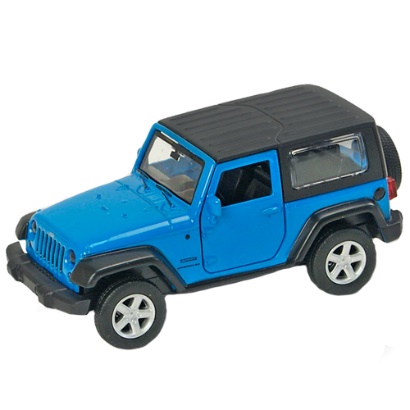 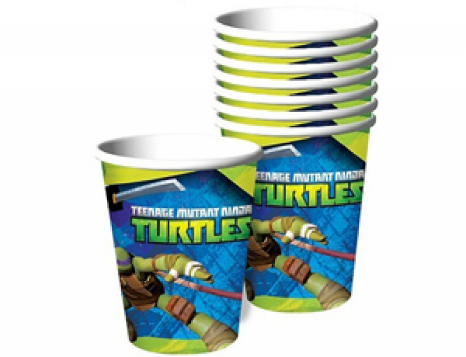 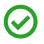 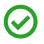 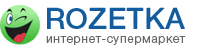 Рекомендации по качеству изображений
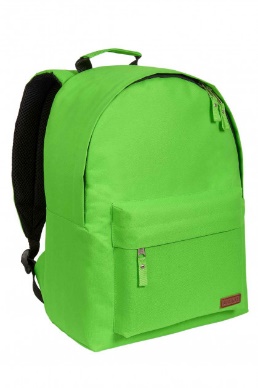 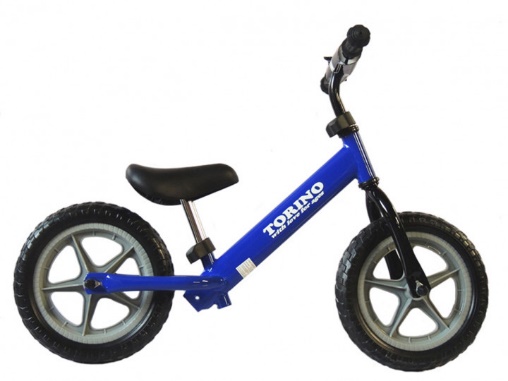 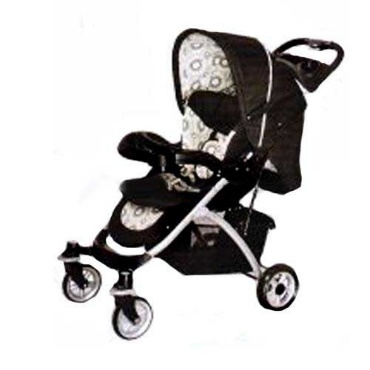 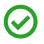 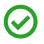 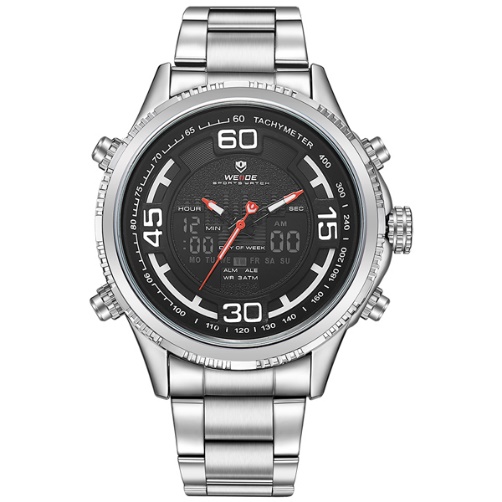 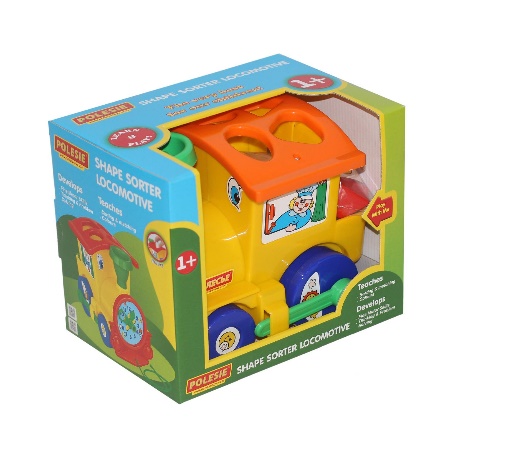 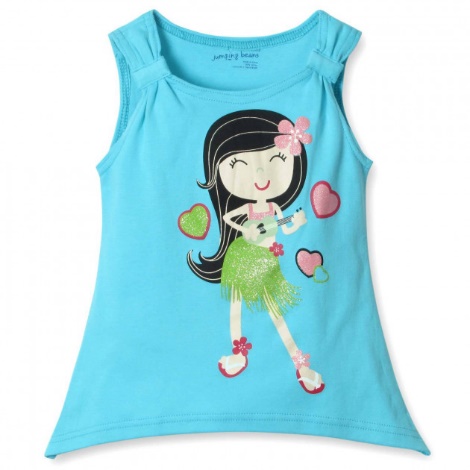 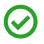 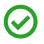 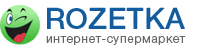 Рекомендации по качеству изображений
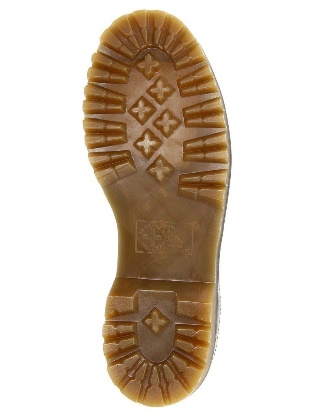 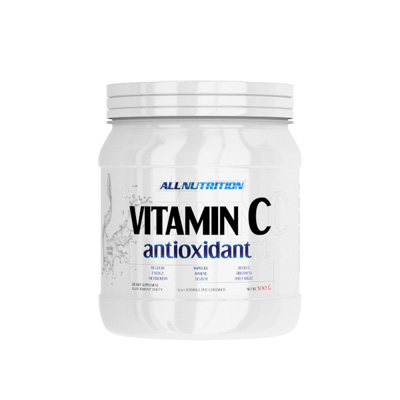 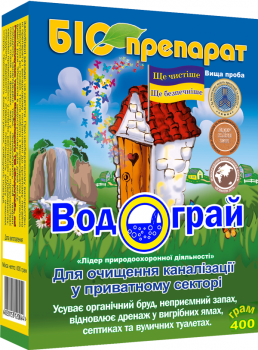 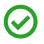 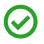 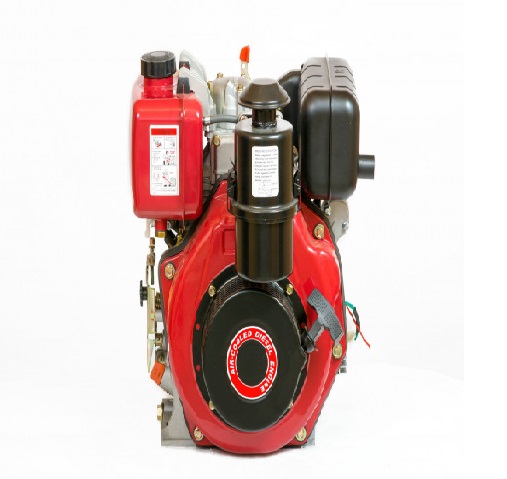 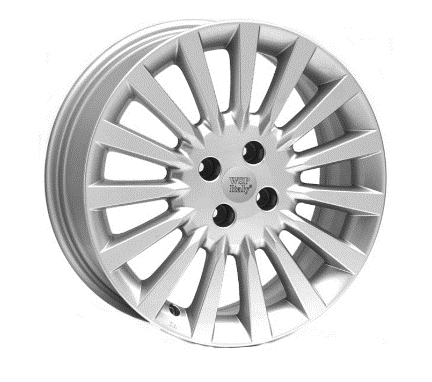 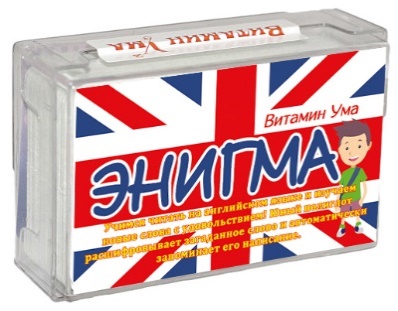 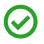 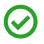 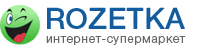 Рекомендации по качеству изображений
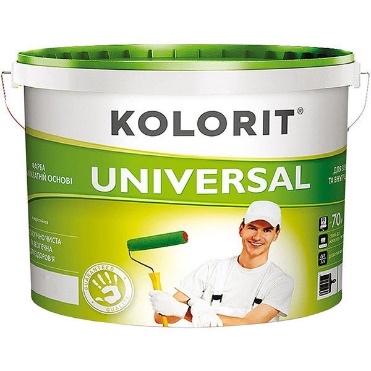 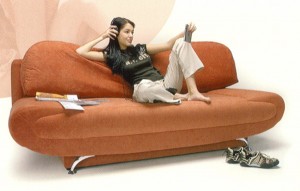 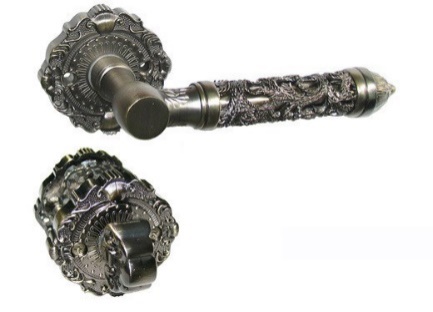 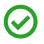 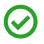 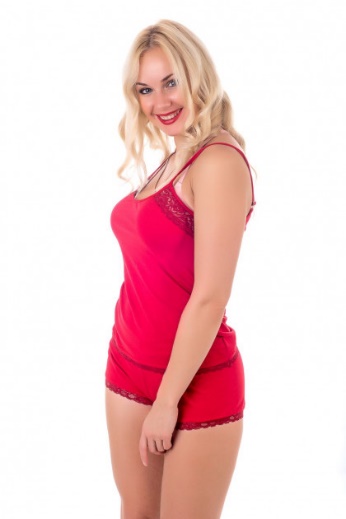 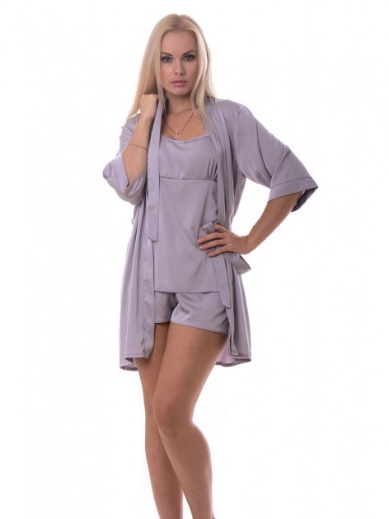 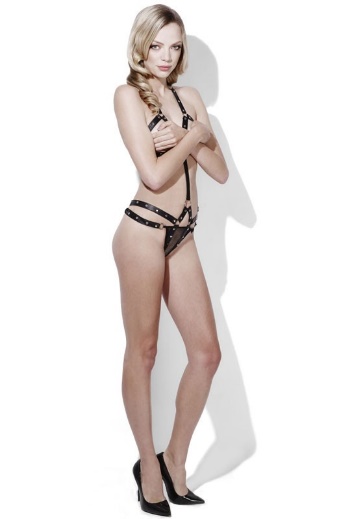 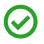 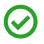 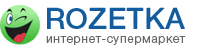 Рекомендации по качеству изображений
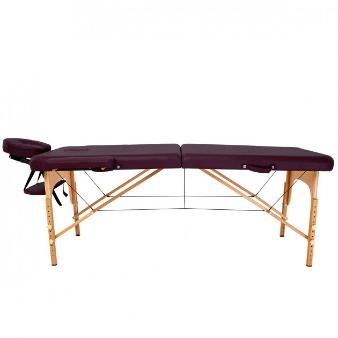 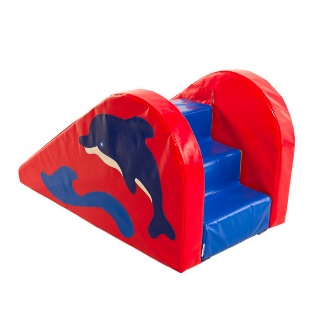 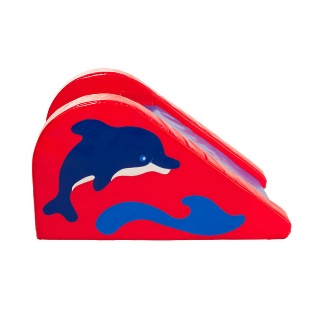 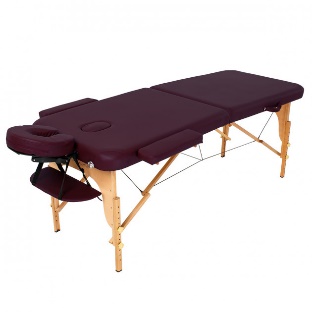 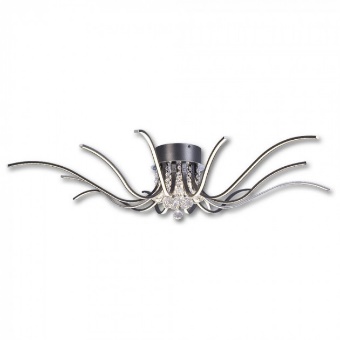 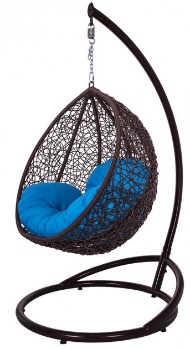 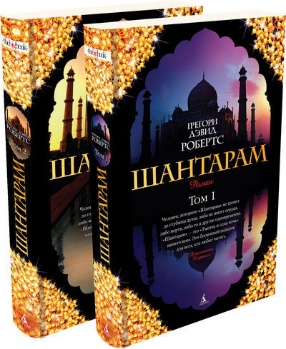 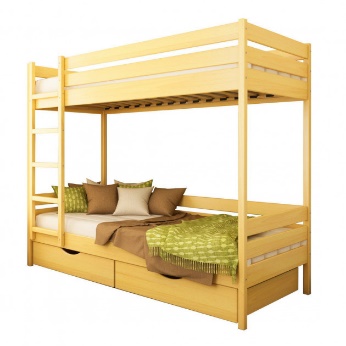 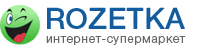 Рекомендации по качеству изображений
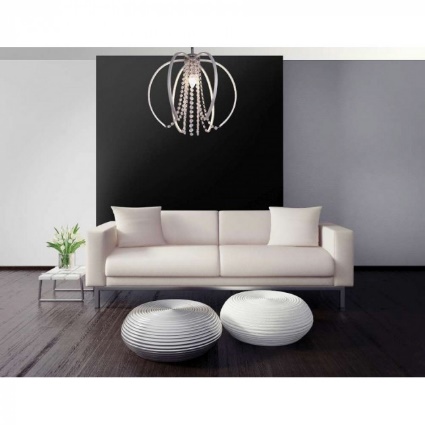 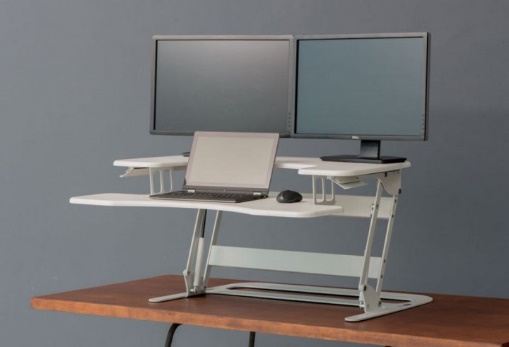 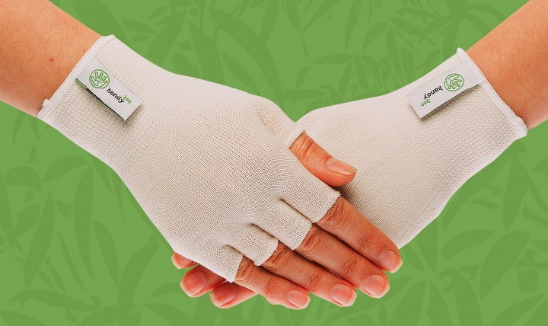 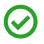 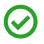 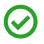 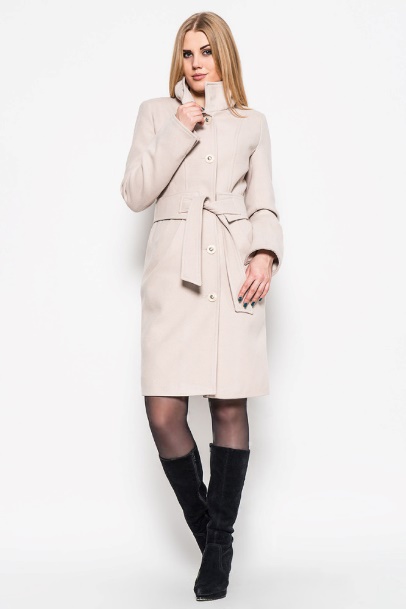 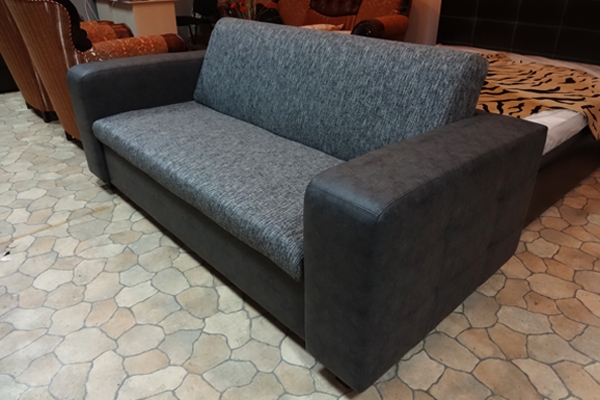 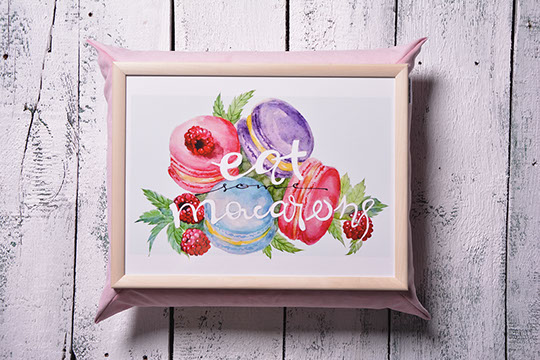 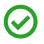 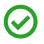 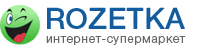 Рекомендации по качеству контента
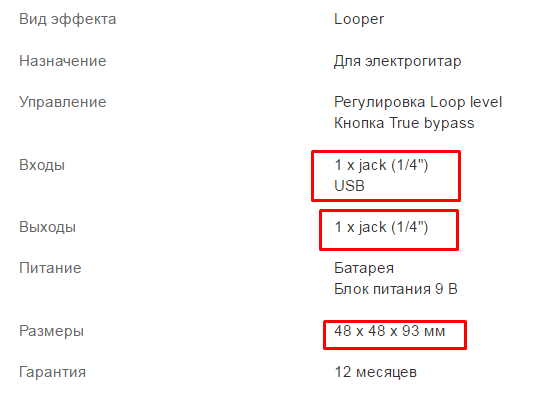 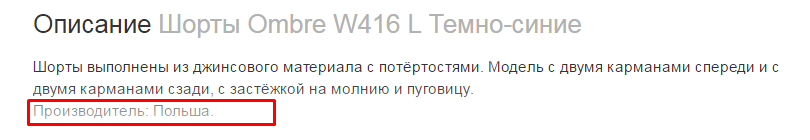 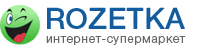 Рекомендации по качеству контента
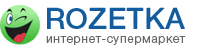 Рекомендации по качеству контента
Особенности по заполнению контента
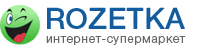 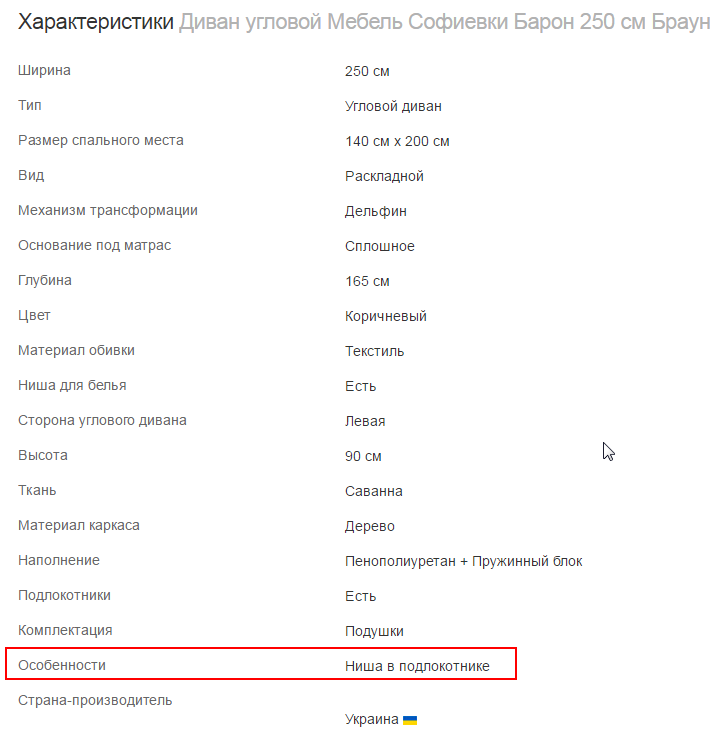 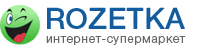 Особенности по заполнению контента
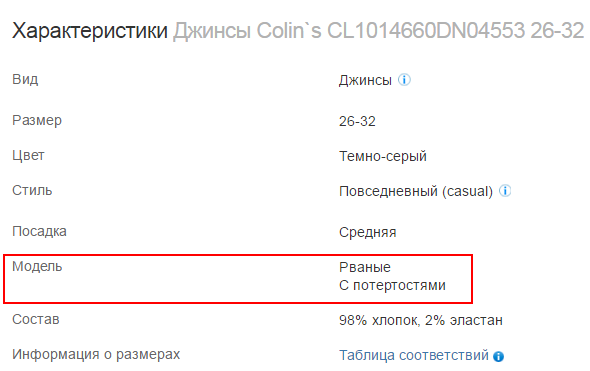 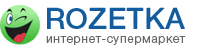 Особенности по заполнению контента
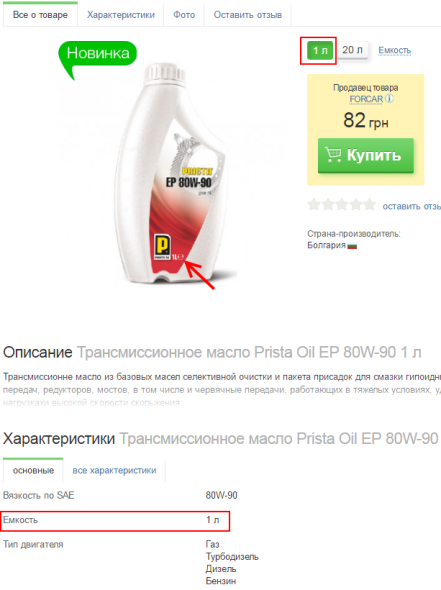 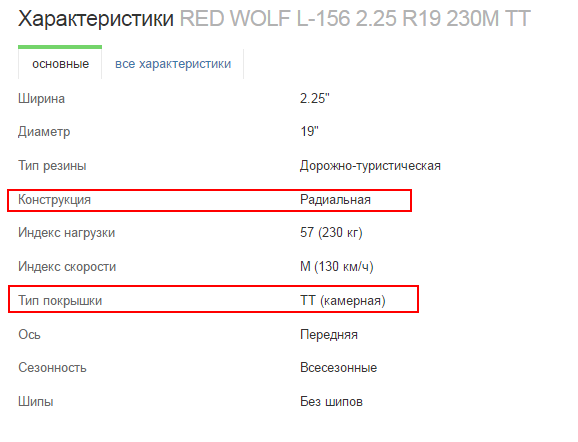